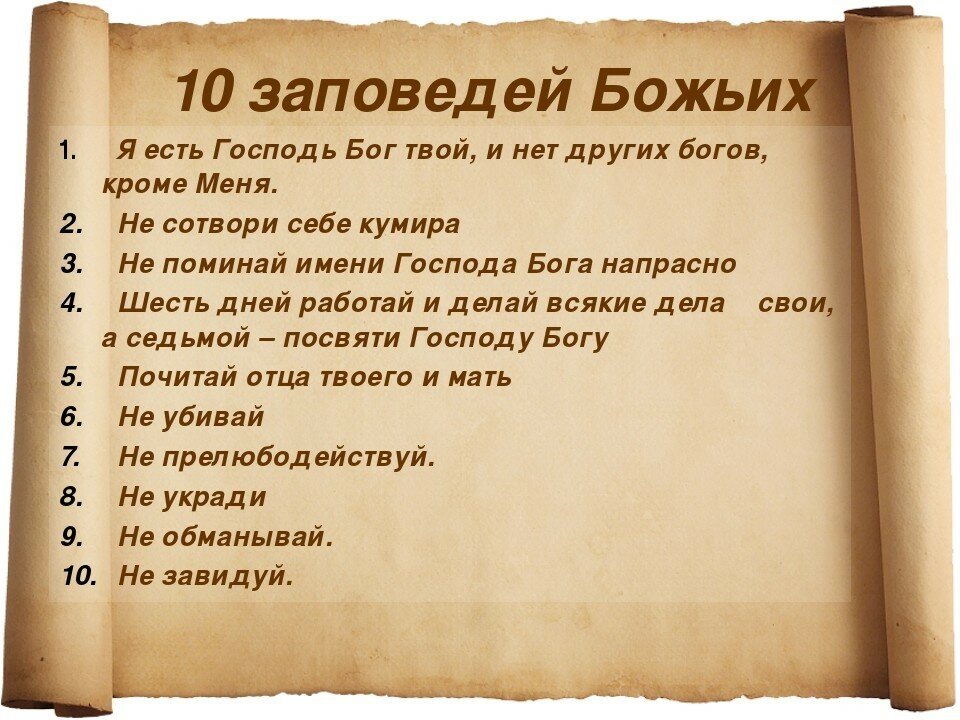 «Пусть не подумает кто из нас: мы ходим в церковь Божию, молимся, творя многие поклоны, за это и получим Царствие Небесное. Нет; получит его тот, кто заповеди Божии соблюдает».
                                              Преподобный Феодор Санаксарский